ENGR 4323/5323
Digital and Analog Communication
Ch2
Signals and Signal Space
School of Engineering
University of Central Oklahoma
Dr. Mohamed Bingabr
Outline
Size of a Signal
Classification of Signals
Useful Signals and Signal Operations
Signals Versus Vectors
Correlation of Signals
Orthogonal Signal Sets
Trigonometric and Exponential Fourier Series
Signal Energy and Power
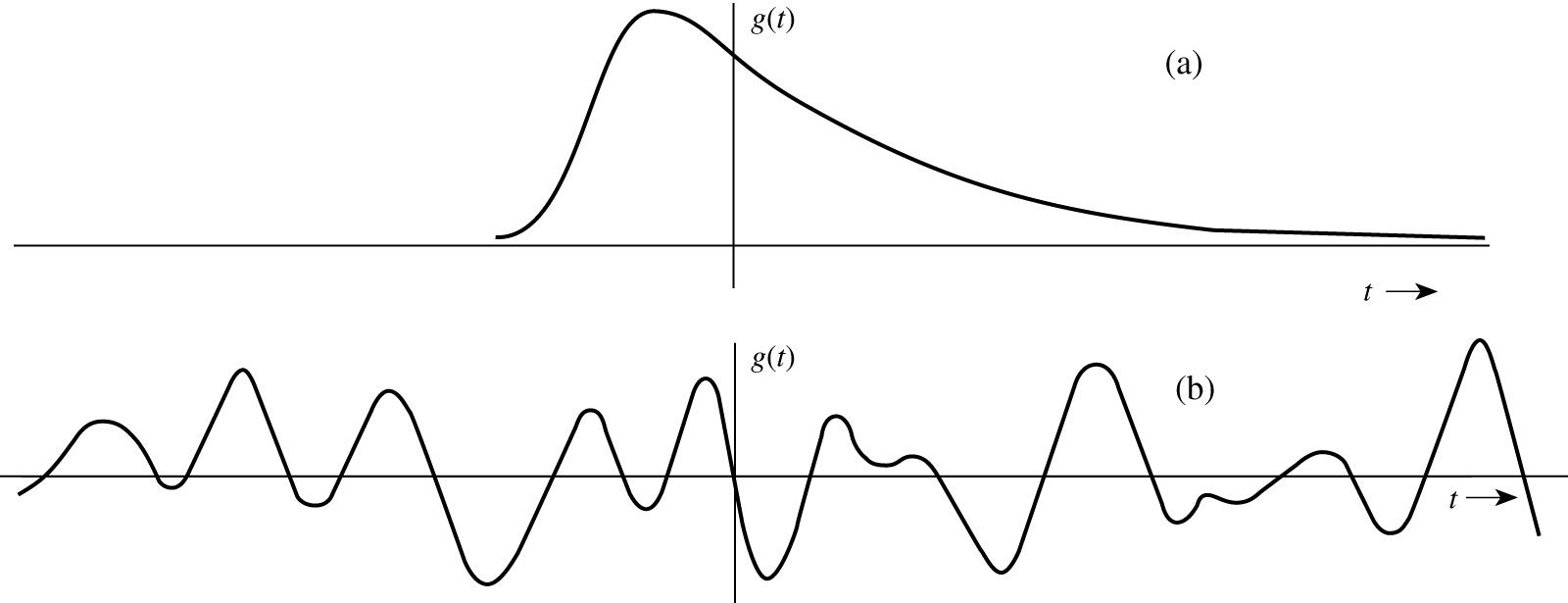 Energy Signal
Power Signal
Energy
Power
Signal Classification
1. Continuous-time and discrete-time signals
   2. Analog and digital signals
   3. Periodic and aperiodic signals
   4. Energy and power signals
   5. Deterministic and probabilistic signals
   6. Causal and non-causal
   7. Even and Odd signals
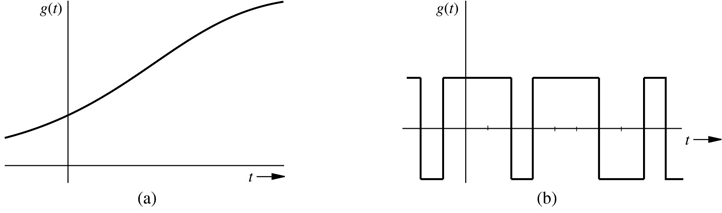 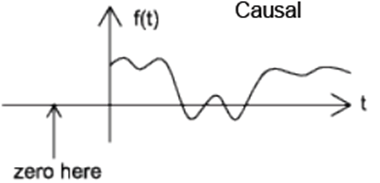 Analog continuous
Digital continuous
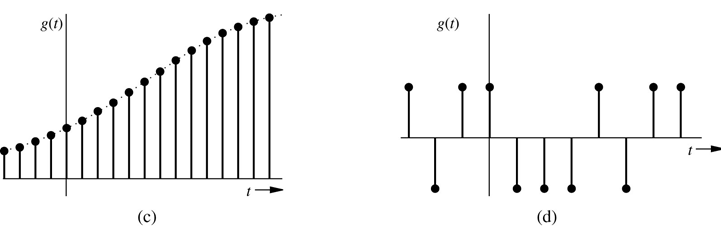 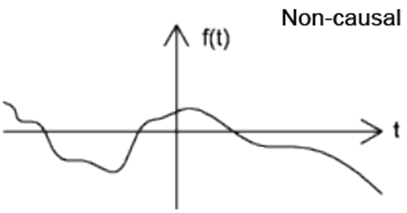 Analog Discrete
Digital Discrete
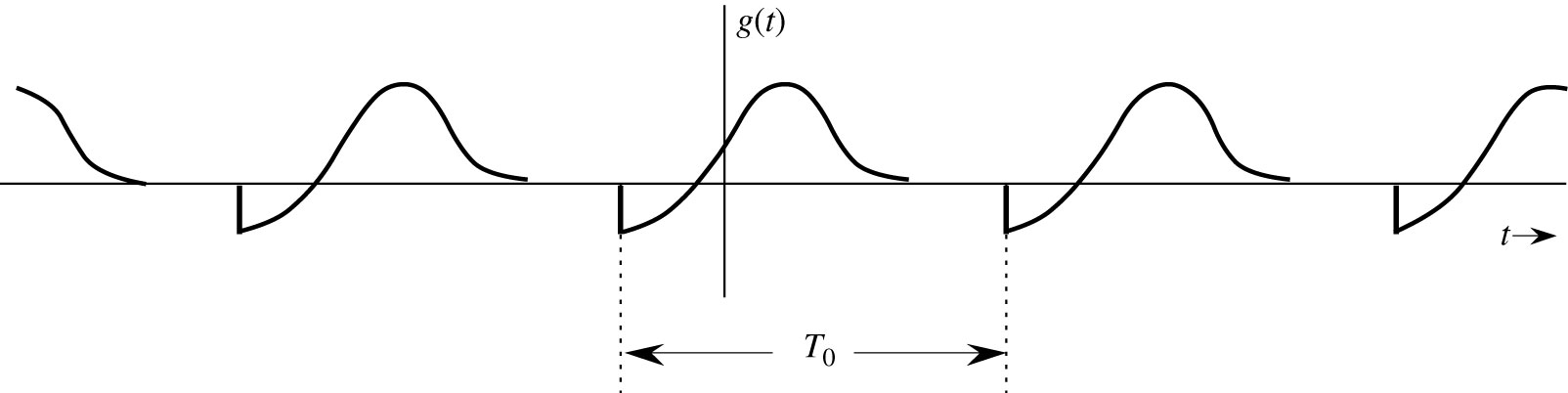 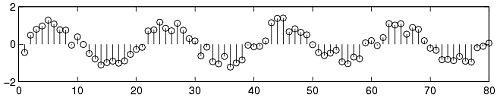 Periodic
Deterministic
Aperiodic Probabilistic
Useful Signal Operation
Time Shifting
Time Scaling
Time Inversion
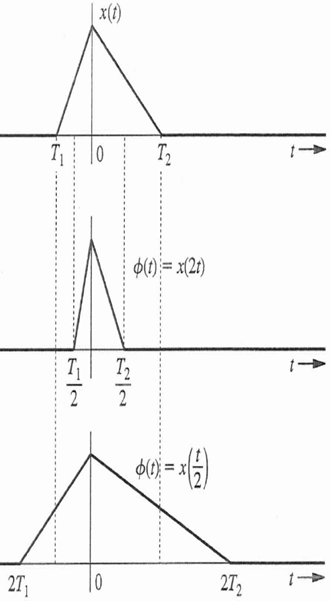 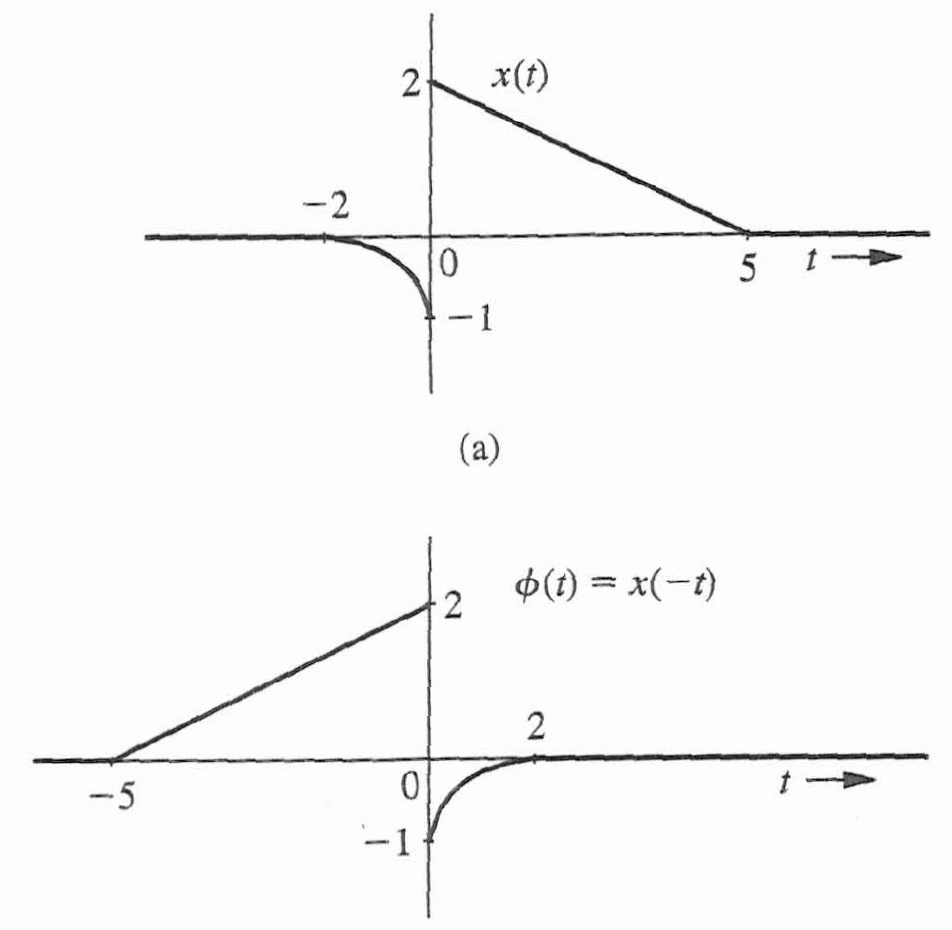 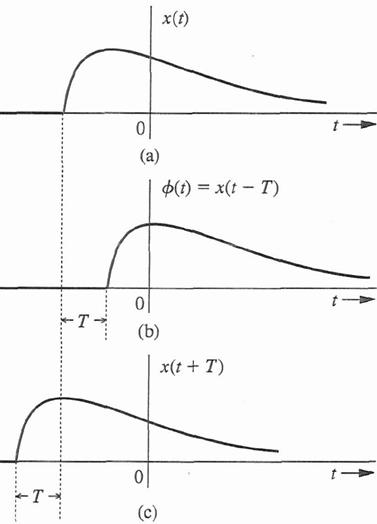 x(t)
2
1
t
-1
1
Useful Signals
Unit impulse Signal
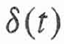 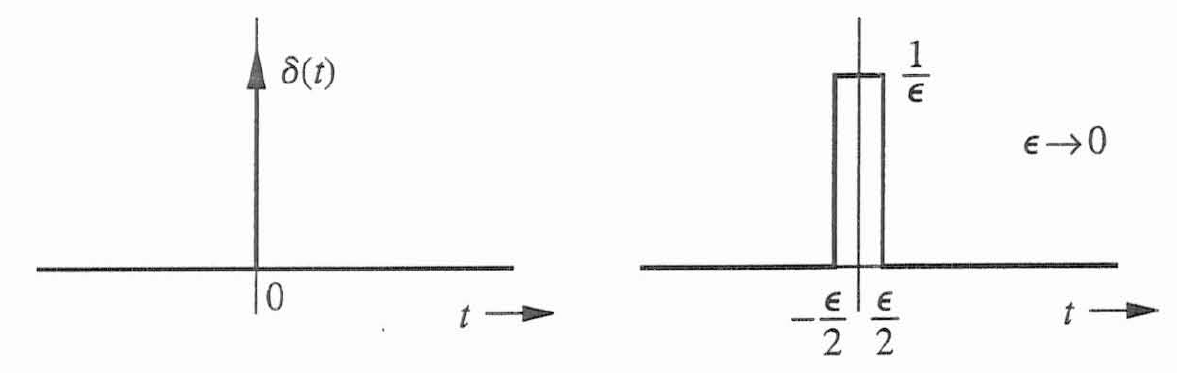 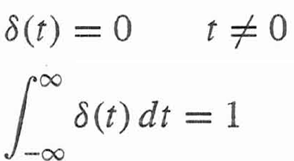 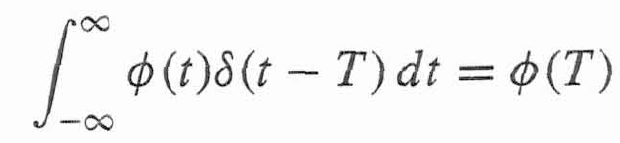 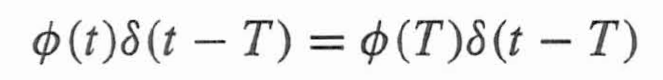 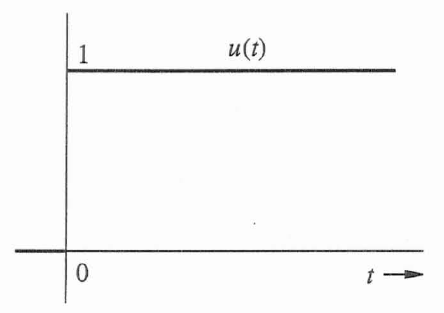 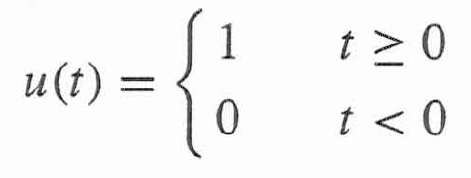 Unit step function u(t)
Vector Approximation
To approximate vector g using another vector x then we need to choose c that will minimize the error e.
	
	g = cx + e
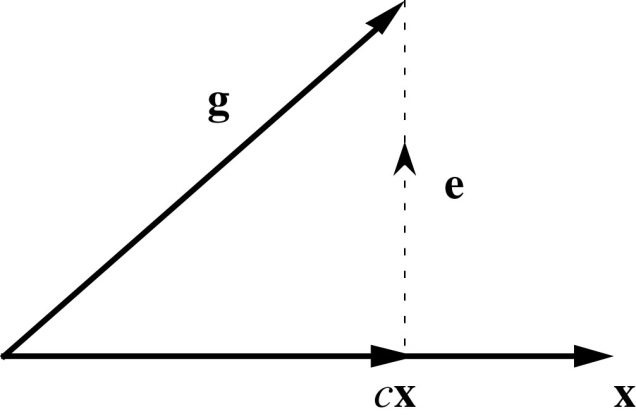 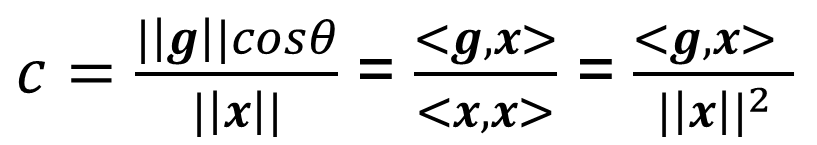 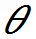 Remember: Dot product: <g, x> = ||g||.||x|| cos θ
Signal Approximation
x(t)
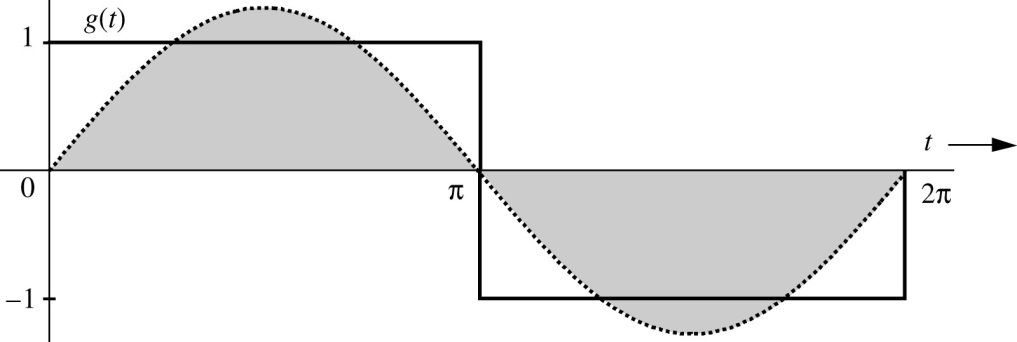 g(t) = cx(t) + e(t)
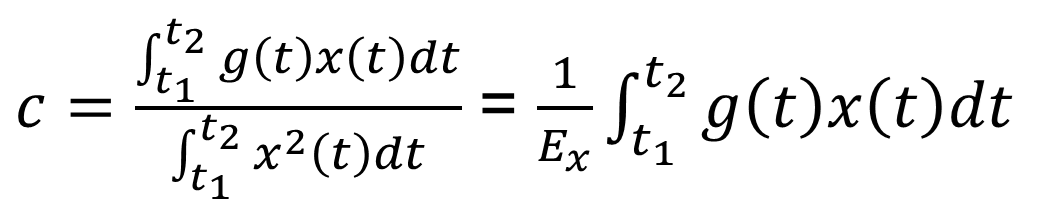 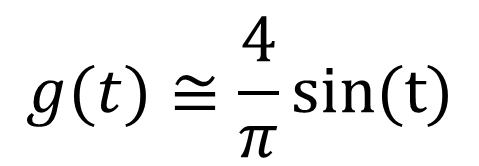 Correlation of Signals
Two vectors are similar if the angle between them is small.
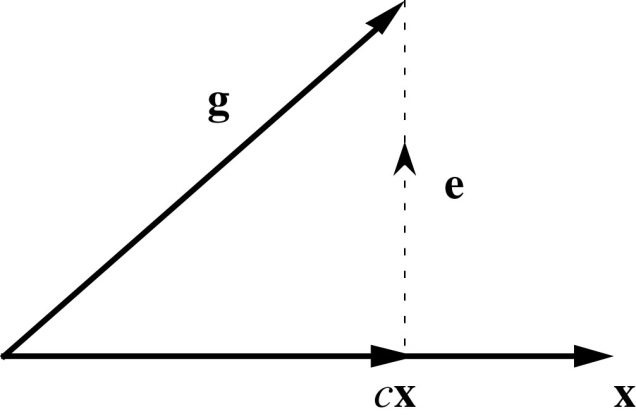 Correlation coefficient
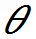 Note: Similarity between vectors or signals does not depend on the length of the vectors or the strength of the signals.
Example
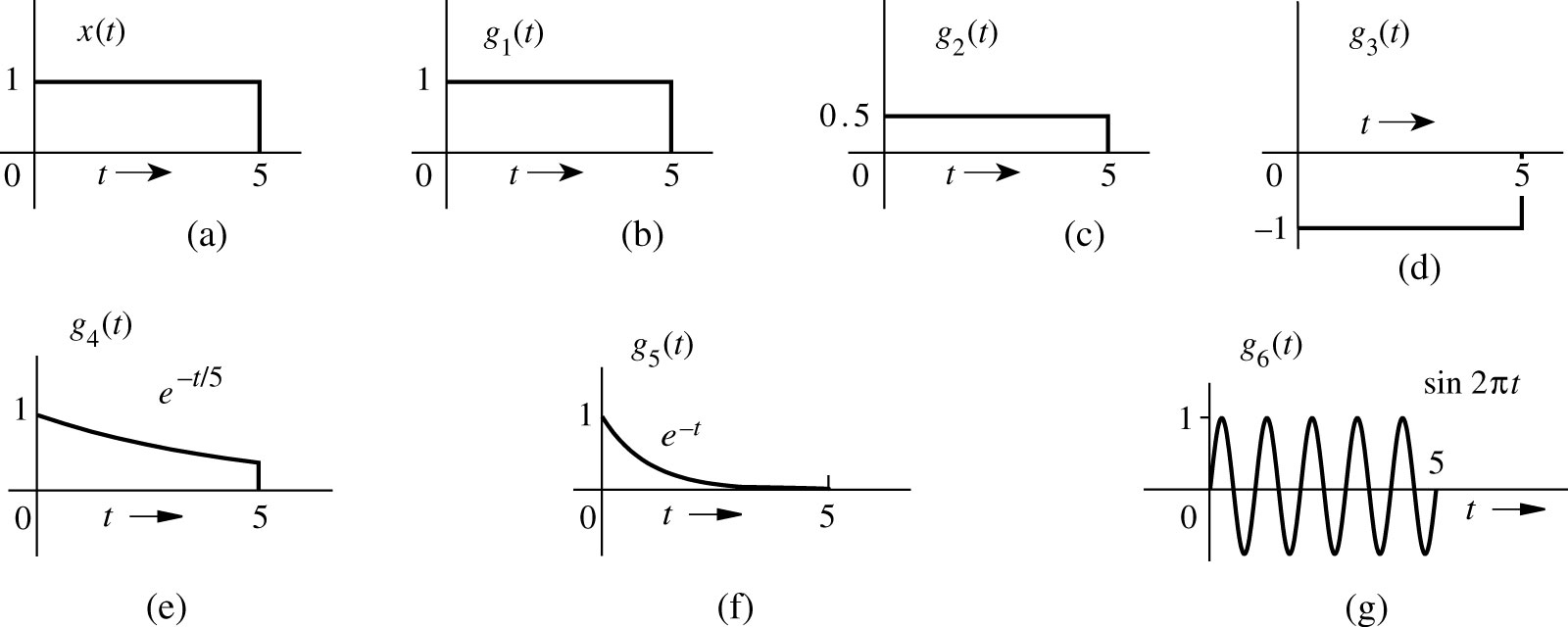 Which of the signals g1(t), g2(t), …, g6(t) are similar to x(t)?
1=1
2=1
3=-1
4=0.961
5=0.628
6=0
Cross-Correlation Function
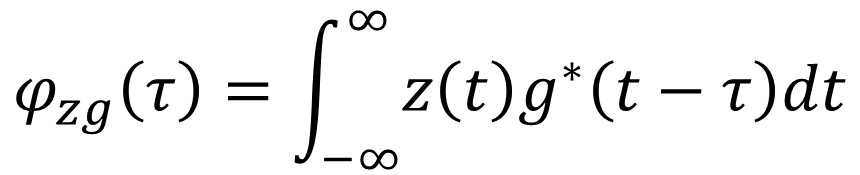 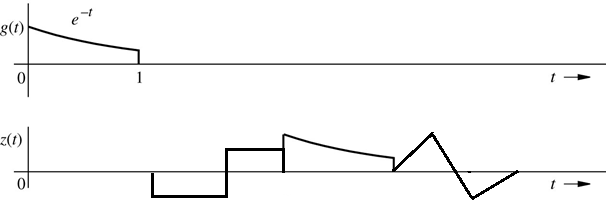 1
4
3
2
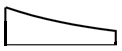 g(t-)
Autocorrelation Function
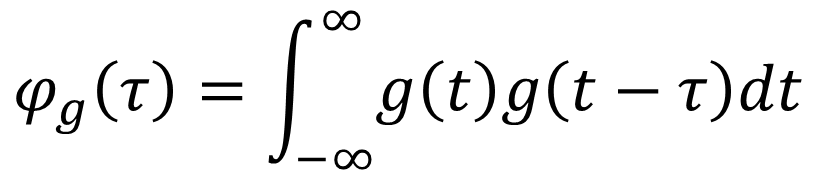 g(t)
g(t-)
Orthogonality and Normalized Signal Sets
Orthogonal Signal Sets
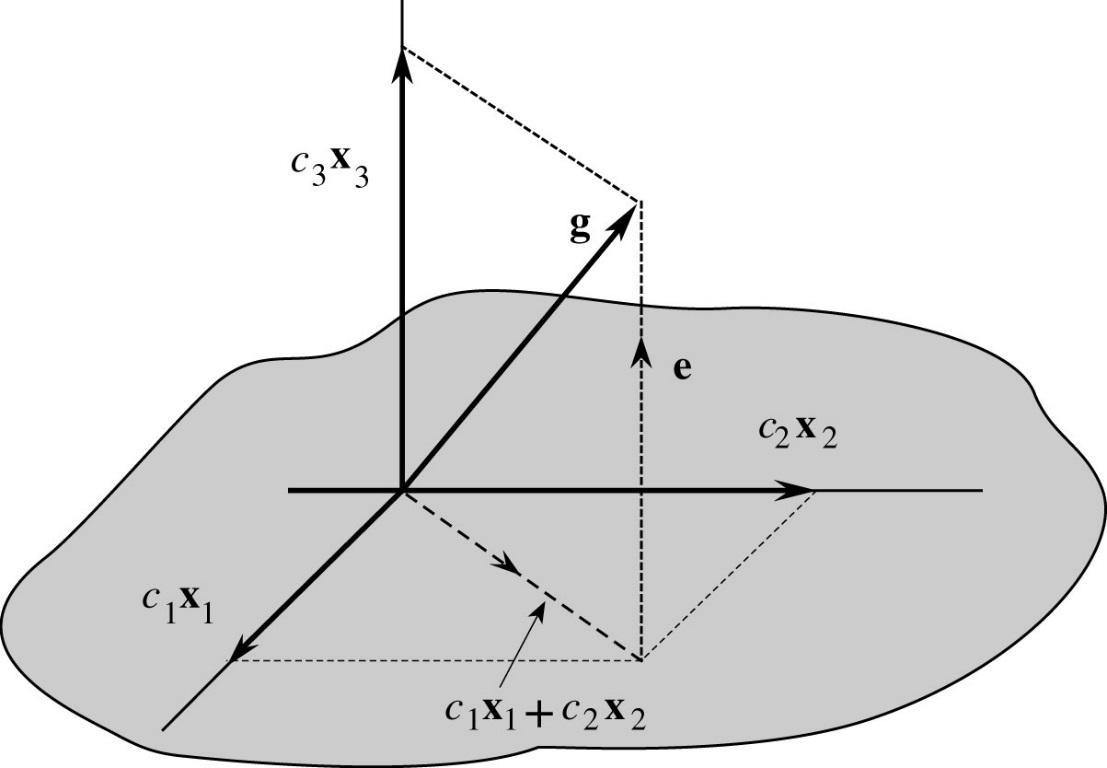 Orthogonal Vector Space
g = c1x1 + c2x2 + c3x3
Orthogonal Signal Space
g(t) = c1x1(t)+ c2x2(t) + … + cNxN(t)
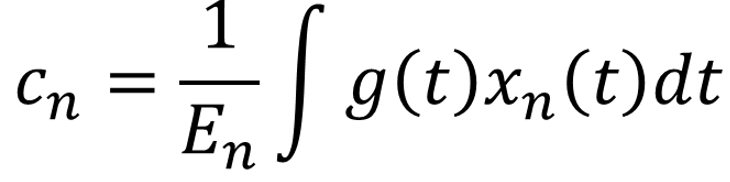 Trigonometric Fourier Series
For even function bn = 0
For odd function an = 0
Compact Trigonometric Fourier Series
We can use the trigonometric identity
                    a cos(x) + b sin(x) = c cos(x + )
to find the compact trigonometric Fourier series
dc component
nth harmonics
C0, Cn, and θn are related to the trigonometric coefficients an and bn as:
Role of Amplitude in Shaping Waveform
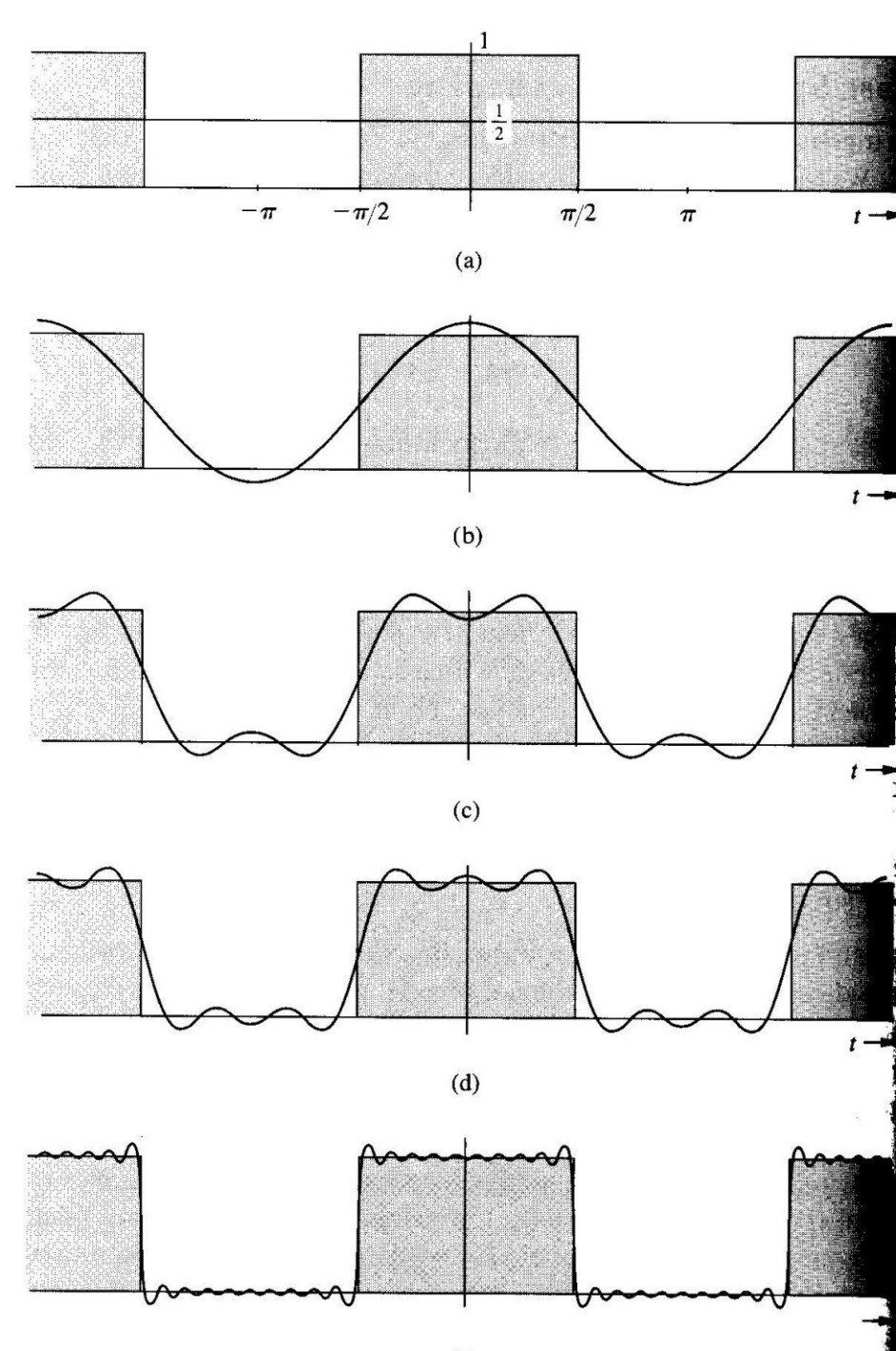 Role of the Phase in Shaping a Periodic Signal
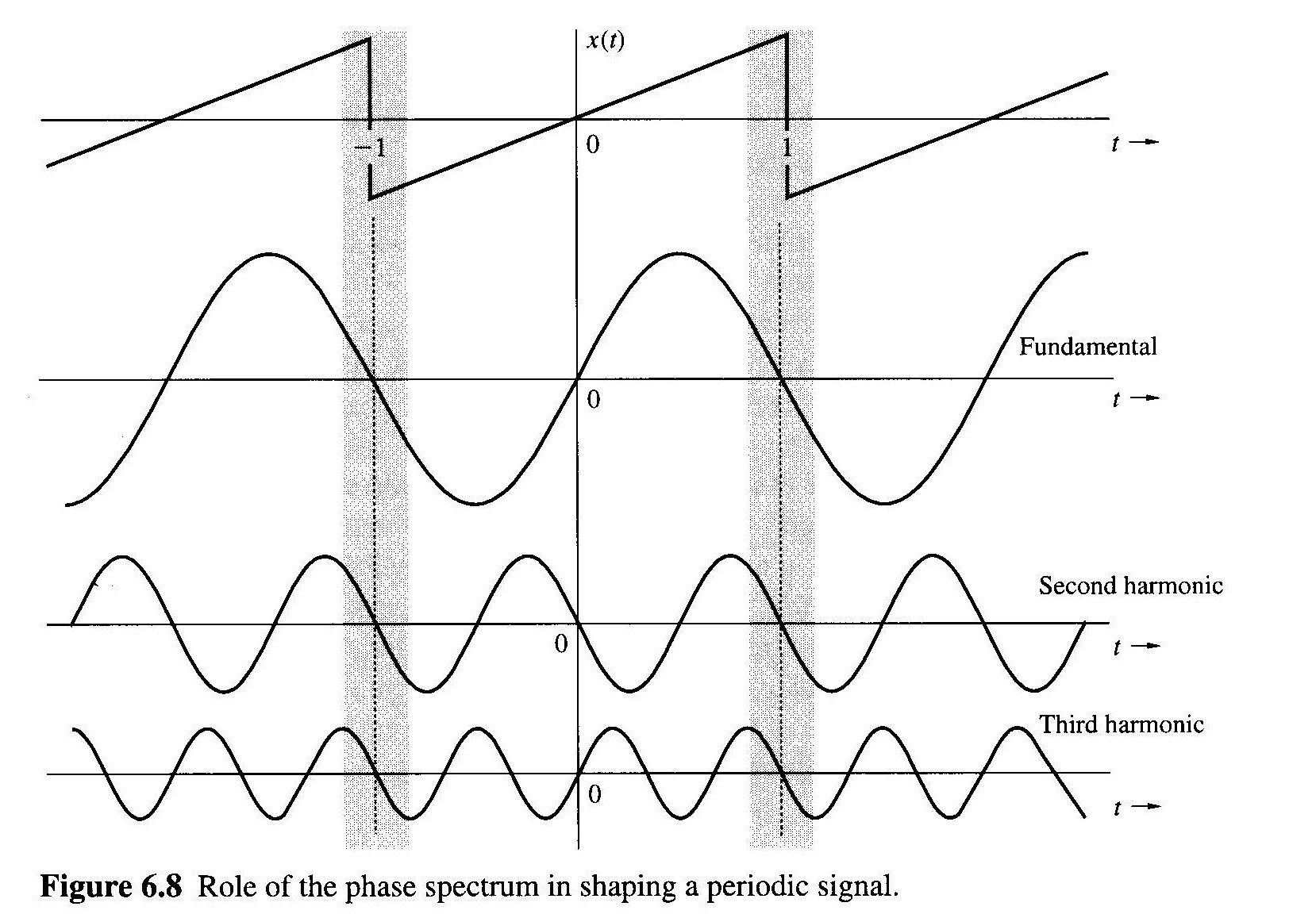 Line Spectra of x(t)
The amplitude spectrum of x(t) is defined as the plot of the magnitudes |Cn| versus  
The phase spectrum of x(t) is defined as the plot of the angles                          versus 
This results in line spectra
Bandwidth the difference between the highest and lowest frequencies of the spectral components of a signal.
Line Spectra
f(t)
1
e-t/2
-p
0
p
f(t)=0.504 + 0.244 cos(2t-75.96o) + 0.125 cos(4t-82.87o) +
                     0.084 cos(6t-85.24o) + 0.063 cos(8t-86.24o) + …
Cn
n
0.504
0.244

0.125
0.084
0.063
-/2

0     2     4     6      8     10
Dn = -    D-n
Exponential Fourier Series
To find Dn multiply both side by                  and then integrate over a full period, m =1,2,…,n,…
Dn is a complex quantity in general Dn=|Dn|ej
D-n = Dn*
|Dn|=|D-n|
Odd
Even
D0 is called the constant or dc component of x(t)
Example
Find the exponential Fourier Series for the square-pulse periodic signal.
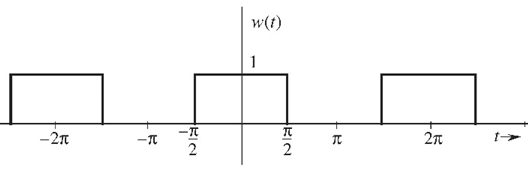 Fundamental period T0 = 2p
Fundamental frequency
f0 = 1/T0 = 1/2p Hz
w0 = 2p/T0 = 1 rad/s
Dn =     Cn
D-n = -    Cn
Line Spectra in the Exponential Form
The line spectra for the exponential form has negative frequencies because of the mathematical nature of the complex exponent.
D0= C0
Cn = 2 |Dn|     n  0
Exponential Line Spectra
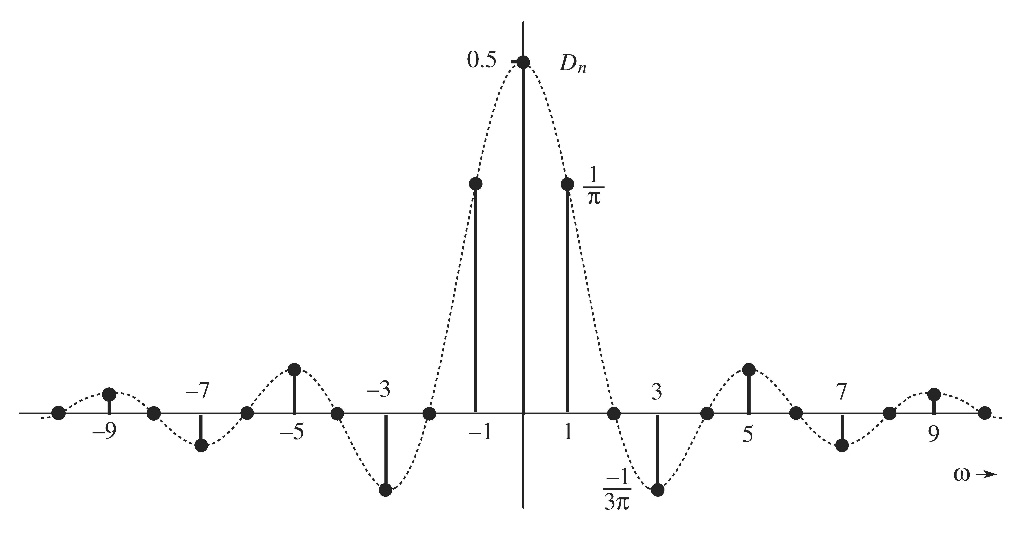 Example
f(t)
1
-p/2
-p
-2p
p/2
p
2p
The compact trigonometric Fourier Series coefficients for the square-pulse periodic signal.
Fundamental frequency
f0 = 1/T0 = 1/2p Hz
w0 = 2p/T0 = 1 rad/s
Example
Find the exponential Fourier Series and sketch the corresponding spectra for the impulse train shown below. From this result sketch the trigonometric spectrum and write the trigonometric Fourier Series.
Solution
-2T0
-T0
T0
2T0
Parseval’s Theorem
Let x(t) be a periodic signal with period T
The average power P of the signal is defined as



Expressing the signal as
    

	it is also
Numerical Calculation of Fourier Series
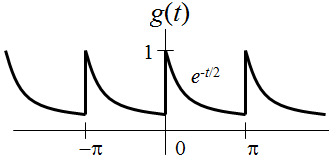